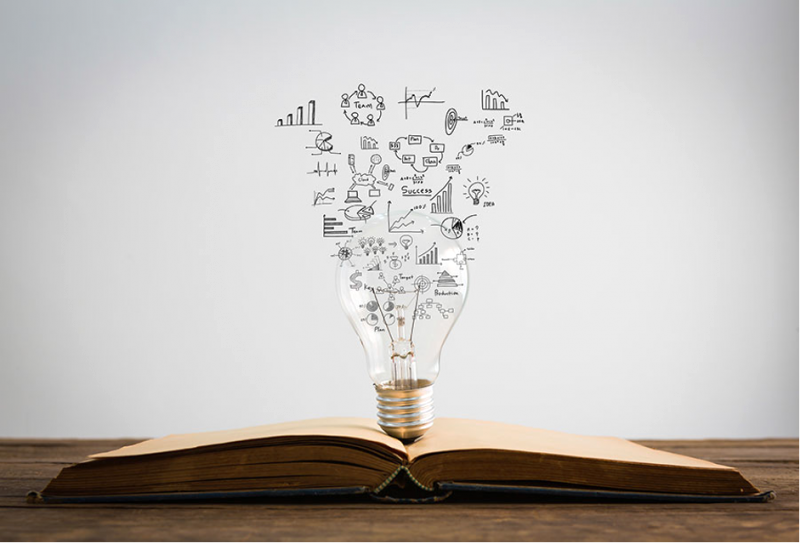 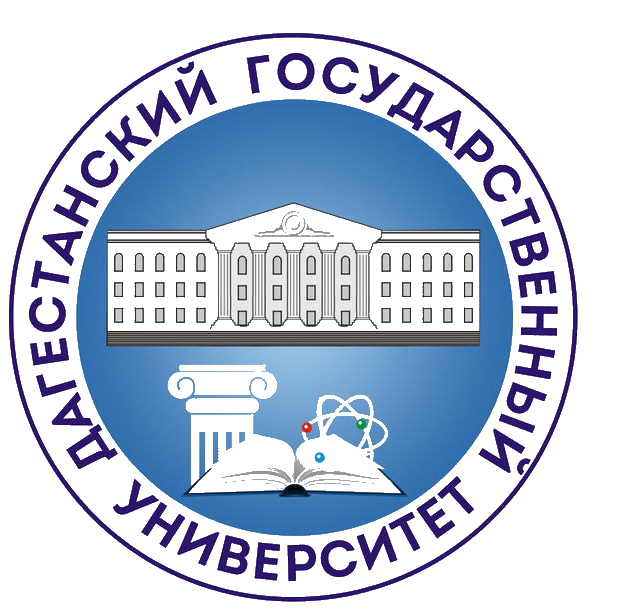 ОТЧЕТ ПО УСПЕВАЕМОСТИ СТУДЕНТОВ ДАГГОСУНИВЕРСИТЕТА       В 2021/22 уч.гг.
Отдел анализа и контроля качества образования
Махачкала 2022 г.
Общие положения

Цель исследования – оценка качества образовательной услуги;

Объект исследования – студенты бакалавриата, специалитета и магистратуры дневной формы обучения.
УКО отдел АиККО
Источники информации:
 

модульно-рейтинговые, зачётные и экзаменационные ведомости; 
электронные данные учета результатов измерений по управлению образовательным процессом, из СУБД Университета.
УКО отдел АиККО
Контрольные точки
Нормативные этапы контроля знаний:

1-я сдача – основной этап промежуточного контроля знаний;
Пересдача и комиссия – вспомогательные этапы промежуточного контроля знаний.
УКО отдел АиККО
Показатели успеваемости студентов
Успеваемость:

Количественная – «отл.»+ «хор»+ «уд.»;
Абсолютная – «отл.»+ «хор»+ «уд.» (по первой сдаче);
Качественная – «отл.»+ «хор» (по первой сдаче).
УКО отдел АиККО
УКО отдел АиККО
Всего за 2021/22 уч. г. средняя (количественная ) успеваемость по университету составила – 72%  (3+4+5);

	77% - абсолютная (по 1-ой сдаче 3+4+5);
	50% - качественная (по 1-ой сдаче 4+5);
В том числе по этапам контроля знаний:
УКО отдел АиККО
Успеваемость по этапам оценки знанийв 2021/2022 уч. г.
по факультетам результаты расположились следующим образом
УКО отдел АиККО
Успеваемость по факультетам
Ниже 70% успеваемости показали обучающиеся юридического института - 59% и  факультета физической культуры и спорта - 63%
УКО отдел АиККО
Количественная, абсолютная и качественная успеваемости обучающихся по факультетам
[Speaker Notes: Количественная успеваемость по каждому этапу сессии (3+4+5)]
Количественная успеваемость по этапам оценки знаний обучающихся на факультетах
[Speaker Notes: Количественная успеваемость по каждому этапу сессии (3+4+5)]
Количество неудовлетворительных оценок на комиссионной пересдаче
[Speaker Notes: Количественная успеваемость по каждому этапу сессии (3+4+5)]
Средний балл по этапам контроля знаний в разрезе факультетов
УКО отдел АиККО
[Speaker Notes: Из приведенных расчетов следует, что результаты на комиссионной пересдаче лучше, чем после первой сдачи. Здесь можно отметить факультеты у которых средний балл на первой сдаче не превышает балла на пересдаче и комиссии. Лучше всего обстоят дела на факультетах востоковедения и культуры. На факультетах: экономическом, информатики и ИТ и физической КиС  небольшая разница с комиссионной сдачей.
Ощутимая разница среднего балла среди обучающихся юридического института (0,4) и социального факультета (0,1)]
Из приведенных расчетов следует, что результаты на комиссионной пересдаче лучше, чем после первой сдачи.
Здесь можно отметить факультеты у которых средний балл на первой сдаче не превышает балла на пересдаче и комиссии.
	Лучше всего обстоят дела на факультетах востоковедения и культуры. На факультетах: экономическом, информатики и ИТ и физической КиС  небольшая разница с комиссионной сдачей.
	
	Ощутимая разница среднего балла среди обучающихся юридического института (0,4) и социального факультета (0,1)
УКО отдел АиККО
Успеваемость по направлениям подготовки
В 2021/22 уч.г. годовая успеваемость по направлениям подготовки составила:
УКО отдел АиККО
Количественная успеваемость по направлениям подготовки в разрезе факультетов
Расчетные показатели абсолютной и качественной успеваемости по  направлениям подготовки, %
УКО отдел АиККО
Курсовая успеваемость
Обучающиеся бакалавриата с 1 по 4 курс в среднем показали уровень успеваемости средний – от 73% до 76%.
	
	Обучающиеся магистратуры показали успеваемость выше средней от 78 до 79%.
 	
	Успеваемость обучающихся специалитета в среднем от 59 на первом курсе до 77% на пятом курсе.
УКО отдел АиККО
Расчетные показатели абсолютной и качественной успеваемости по курсам, %
УКО отдел АиККО
Количественная успеваемость по факультетам, % (бакалавриат)
Абсолютная успеваемость по направлениям подготовки студентов магистратуры
Продолжение таблицы
УКО отдел АиККО
Абсолютная успеваемость по направлениям подготовки студентов бакалавриата и специалитета
Абсолютная успеваемость по направлениям подготовки студентов бакалавриата и специалитета
УКО отдел АиККО
Абсолютная успеваемость по направлениям подготовки студентов бакалавриата и специалитета
УКО отдел АиККО
Кафедры с высокой успеваемостью
Кафедры с низкой успеваемостью
УКО отдел АиККО